རྒྱ་ཁྱོན་དང་རྒྱ་ཁྱོན་འཇལ་བྱེད།
ཅོ་ནེ་རྫོང་ཉིན་པ་ཞང་བརྒྱ་མཆེད་སློབ་ཆུང་།
གཤམ་གྱི་རིས་དབྱིབས་གང་དག་ལ་རྒྱ་ཁྱོན་ཡོད་པ་ཤོད།
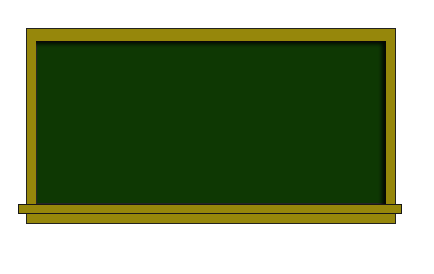 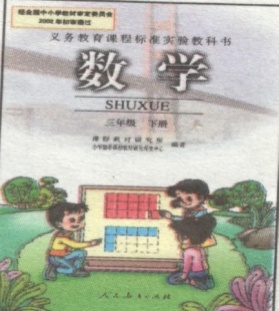 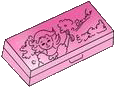 ཅི་ཞིག་ལ་རྒྱ་ཁྱོན་ཟེར།
དངོས་པོའི་ཕྱི་ངོས་སམ་ཁ་ཟུམ་རིས་དབྱིབས་ཀྱི་ཆེ་ཆུང་ནི་ཁོ་ཚོ་རྒྱ་ཁྱོན་ཡིན།    དཔེར་ན།
ཀ             ཁ            ག             ང              ཅ
ག
ཁ
ཅ
ཁ་ཟུམ་པ།   
ཁ་ཟུམ་མེད་པ།
ཀ
ང
གཤམ་གྱི་ས་བཀྲ་ལ་བལྟས་ནས་རྒྱ་ཁྱོན་གྱི་ཆེ་ཆུང་ཤོད།
ལྟ་
ཞིབ་
བྱེད་
ཐབས
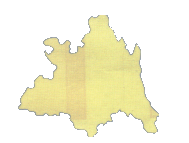 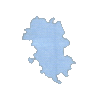 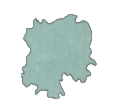 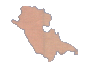 D
C
B
A
རྒྱ་ཁྱོན་ཆེས་ཆེ་བ་གང་ཡིན།
B
ཆེ་ཆུང་སྡུར་བ།
སྡེབ་
རྩེག་
བྱེད་
ཐབས
རིས་དབྱིབས་ལྗང་ཁུ་ནི་རིས་དབྱིབས་དམར་པོ་ལས་ཆེ
རིས་དབྱིབས་ལྗང་ཁུ་ནི་རིས་དབྱིབས་སེར་པོ་ལས་ཆེ
རིས་དབྱིབས་སྨུག་པོ་ནི་རིས་དབྱིབས་སེར་པོ་ལས་ཆེ
རིས་དབྱིབས་གཉིས་ཀྱི་ཆེ་ཆུང་འདྲ
སྡེབ་རྩེག་བྱེད་ཐབས་སྤྱད་ནའང་ཆེ་ཆུང་བསྡུར་མ་ཐུབ་ན་ཅི་ཞིག་བྱེད་དགོས།
ཐབས་ལམ་གཞན་པ་བཀོལ་ནས་སྡུར་དགོས
རིས་དབྱིབས་ཤིག་བདམས་ནས་དེ་འཇལ་བྱེད་བྱས་ཏེ་ཚད་བཅལ་ཆོག
རིས་དབྱིབས་གང་ཞིག་བདམས་ནས་རྒྱ་ཁྱོན་འཇལ་བྱེད་བྱས་ན་འཚམ།རྒྱུ་མཚན་ཅི་ཡིན།
ལན། རིས་དབྱིབས་གྲུ་བཞི་         དེ་བདམས་ནས་རྒྱ་ཁྱོན་འཇལ་བྱེད་བྱས་ན་འཚམ།རྒྱུ་མཚན་ནི་གྲུ་བཞི་          ཡིས་ཚགས་དམ་པའི་སྒོ་ནས་ཚད་འཇལ་བྱེད་བྱས་ཆོག་པ་རེད།
དཔེར་ན།
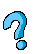 ཆུང
ཆེ
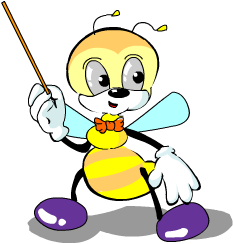 དྲ་མིག་མི་འདྲ་ན་ཆེ་ཆུང་སྡུར་མི་ཐུབ།
གཤམ་གྱི་རིས་དབྱིབས་སོ་སོའི་རྒྱ་ཁྱོན་ག་ཚོད་རེད།
རྒྱ་ཁྱོན་དང་རྒྱ་ཁྱོན་འཇལ་བྱེད།
དུས་རྒྱུན་གྱི་འཚོ་བའི་ཁྲོད་དུ་མི་རྣམས་གྱིས་རྒྱ་ཁྱོན་གྱི་

ཆེ་ཆུང་ཚད་འཇལ་དུས།གཅིག་གྱུར་གྱི་རྒྱ་ཁྱོན་འཇལ་བྱེད་

བཀོལ་སྤྱོད་བྱེད་པ་རེད།
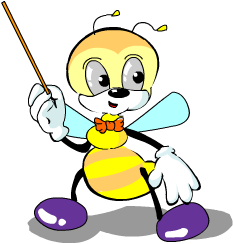 རྒྱ་ཁྱོན་དང་རྒྱ་ཁྱོན་འཇལ་བྱེད།
ལི་སྨི་གྲུ་བཞི་1
མཐའི་རིང་ཚད་ལི་སྨི་1ཡིན་པའི་གྲུ་བཞི་ཁ་གང་དབྱིབས་ཀྱི་རྒྱ་ཁྱོན་ནི་ལི་སྨི་གྲུ་བཞི1རེད

རྒྱ་ཁྱོན་ནི་ལི་སྨི་གྲུ་བཞི་1
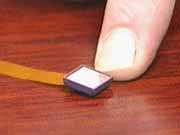 རྒྱ་ཁྱོན་དང་རྒྱ་ཁྱོན་འཇལ་བྱེད།
ཧྥིན་སྨི་གྲུ་བཞི་1
མཐའི་རིང་ཚད་ཧྥིན་སྨི་1ཡིན་པའི་གྲུ་བཞི་ཁ་གང་དབྱིབས་ཀྱི་རྒྱ་ཁྱོན་ནི་ཧྥིན་སྨི་གྲུ་བཞི1རེད
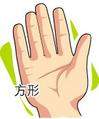 རྒྱ་ཁྱོན་དང་རྒྱ་ཁྱོན་འཇལ་བྱེད།
སྨི་གྲུ་བཞི1གི་ཆེ་ཆུང་གང་འདྲ་ཞིག་རེད？
མཐའི་རིང་ཚད་སྨི་1ཡིན་པའི་གྲུ་བཞི་ཁ་གང་དབྱིབས་ཀྱི་རྒྱ་ཁྱོན་ནི་སྨི་གྲུ་བཞི1རེད
ཁྱེད་ཀྱིས་ཅི་ཞིག་ཤེས་བྱུང་།
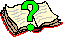 ༡.ཅི་ཞིག་ལ་རྒྱ་ཁྱོན་ཟེར།
དངོས་པོའི་ཕྱི་ངོས་སམ་ཁ་ཟུམ་རིས་དབྱིབས་ཀྱི་ཆེ་ཆུང་ནི་ཁོ་ཚོ་རྒྱ་ཁྱོན་ཡིན།
༢.རྒྱ་ཁྱོན་བསྡུར་བའི་ཐབས་ལམ།
ལྟ་ཞིབ་བྱེད་པའི་ཐབས་།སྡེབ་རྩེག་ཐབས།དྲ་མིག་རྩི་བའི་ཐབས།
༣.རྒྱ་ཁྱོན་འཇལ་བྱེད།
ལི་སྨི་གྲུ་བཞི། ཧྥིན་སྨི་གྲུ་བཞི།སྨི་གྲུ་བཞི།
ལས་བྱ་བཀོད་བསྒྲིགསསྦྱང་ཚན་བཅུ་བཞི་པ།5.6.